职教高考新实践专题篇
政治
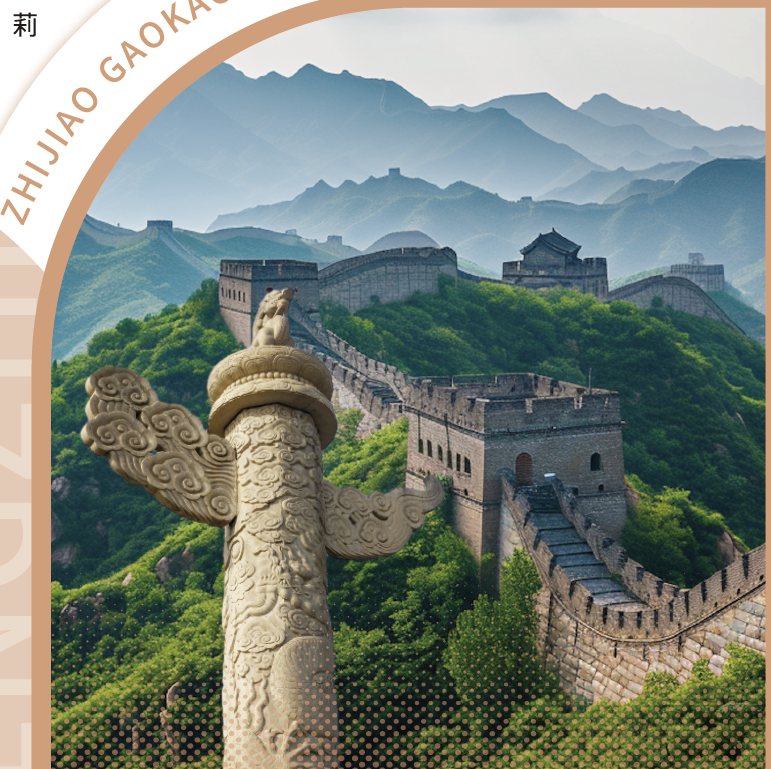 主　编　邓绍艺　
沙开梅 
王洪碧
目录 CONTENTS
人类社会及其发展规律
01
02
社会历史的主体
实现人生价值
03
04
第四单元测试卷
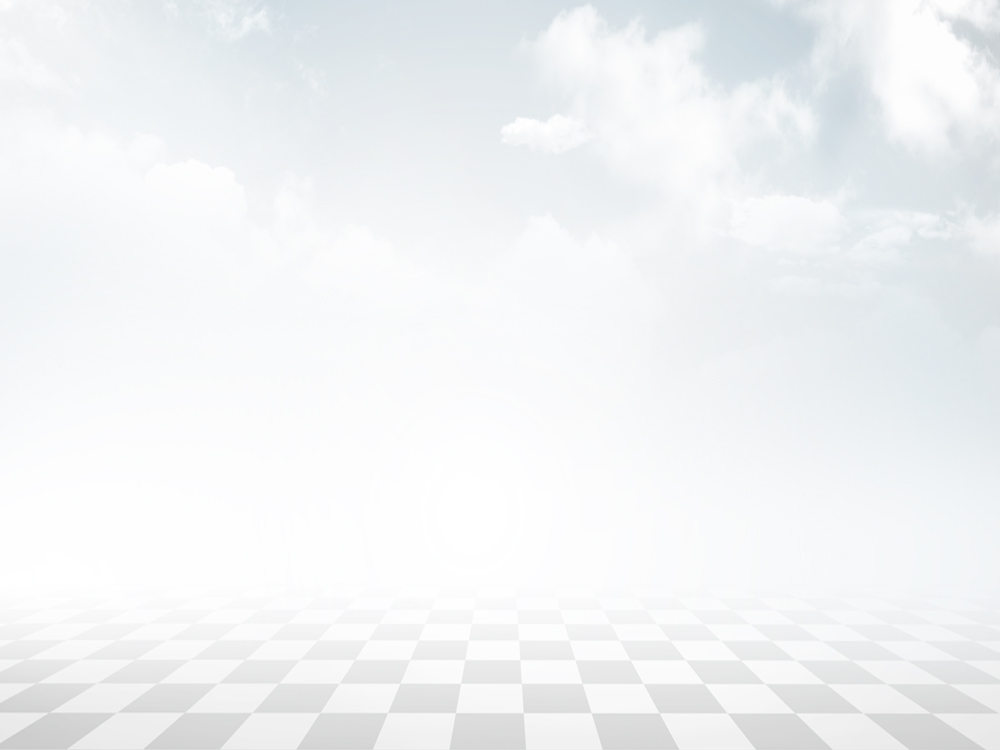 第四单元
坚持唯物史观　在奉献中实现人生价值
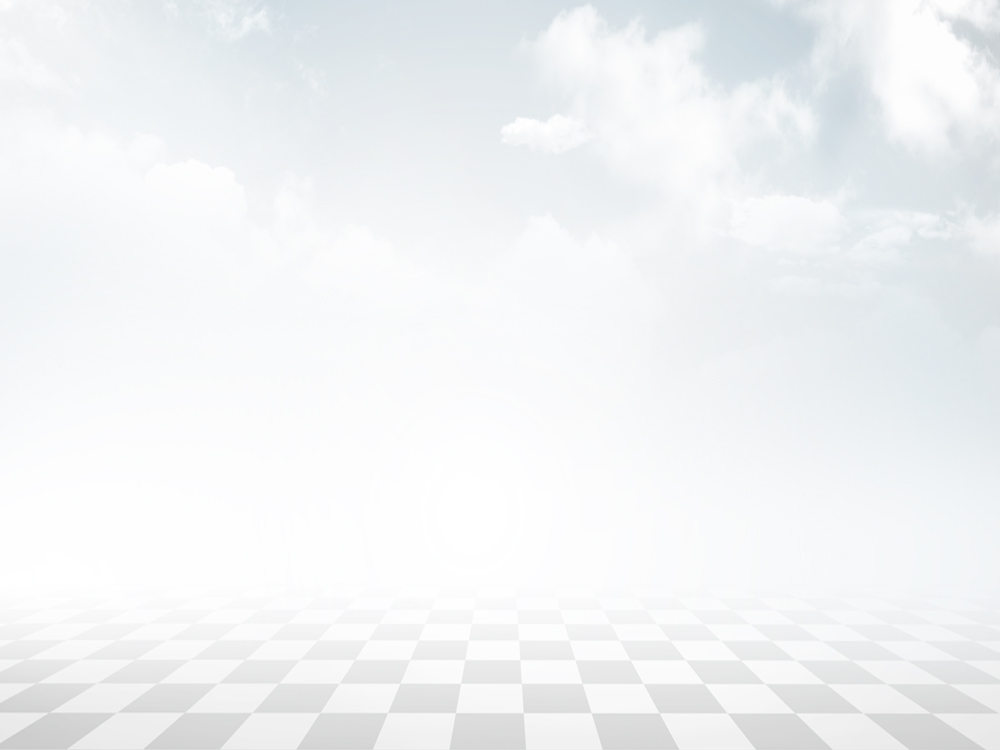 第10课
人类社会及其发展规律
一、单项选择题。在每小题给出的四个选项中，只有一项是符合题目要求的。
C
1. （       ）是人类社会赖以存在和发展的基础。
A. 社会存在 				B. 社会意识 
C. 物质生产活动 			D. 地理环境
【解析】本题考查物质生产活动的作用。物质生产活动是人类社会赖以存在和发展的基础。人类的第一个历史活动是物质生活资料的生产，物质生活资料的生产可以解决人们生存所需要的吃、穿、住、行等所需要的生活资料。此外，物质生产活动推动着人类社会的发展。所以说物质生产活动是人类社会赖以存在和发展的基础。
A
2. 唯物史观的基本问题是（      ）。
A. 社会存在与社会意识的关系问题 
B. 思维与存在的关系问题
C. 物质与意识的关系问题 
D. 主观与客观的关系问题
【解析】 本题考查唯物史观的基本问题。唯物史观也称历史唯物主义，它是哲学中关于人类社会发展一般规律的理论，是马克思主义哲学的重要组成部分。其基本问题是社会存在与社会意识的关系问题，所以A项正确。B、C项是哲学的基本问题的同种意思的不同表述。D项与本题无关。
D
3. 社会存在是指社会的物质生活条件，以下不属于社会存在构成内容的是（        ）。
A. 物质生产方式 
B. 自然地理环境 
C. 人口因素 
D. 哲学
【解析】 本题考查社会存在的构成内容。A、B、C项均属于社会存在的内容，D项为社会意识的内容。
4. 先进的社会意识可以正确预见社会发展的方向和趋势。对社会发展起积极的推动作用，落后的社会意识不符合社会发展的趋势和要求，对社会发展起消极的阻碍作用。这体现的是（       ）。
A. 社会存在决定社会意识
B. 社会意识对社会存在具有反作用
C. 社会意识与社会存在的发展具有不完全同步性与不平衡性
D. 社会意识与社会存在具有历史继承性
B
【解析】本题考查社会意识对社会存在具有反作用。B项，社会意识对社会存在具有反作用主要体现在先进的社会意识能促进社会发展，落后的社会意识阻碍社会发展，其表达和题目描述的内容一致。A项是社会存在对社会意识的决定作用。C、D项与本题表述无关。
A
5. 生产方式决定着社会的性质和面貌，其内容包括（       ）。
A. 生产力和生产关系 
B. 经济基础和上层建筑
C. 社会存在和社会意识 
D. 物质和意识
【解析】本题考查生产方式的概念。人们在物质生产活动中会形成特定的生产方式，包括生产力和生产关系。生产方式决定着社会的性质和风貌。
C
6. 在物质生产过程中形成的不以人的意志为转移的是（       ）。
A. 社会关系 
B. 物质关系 
C. 经济关系 
D. 精神关系
【解析】本题考查生产关系的概念。生产关系是人们在物质生产过程中形成的不以人的意志为转移的经济关系，体现的是人与人之间的关系。
7. 上层建筑是指建立在一定经济基础之上的制度、设施以及思想体系。以下不属于上层建筑组成内容的是（        ）。
A. 国家政治制度 
B. 政治组织形态和设施
C. 政治法律思想 
D. 物质资料的生产方式
D
【解析】本题考查上层建筑的组成内容。上层建筑包括国家政治制度、立法司法制度和行政制度，以及国家政权机构、政党、军队、警察、法庭、监狱等政治组织形态和设施；上层建筑还包括政治法律思想、道德、艺术、宗教、哲学等观点。
B
8. 在社会主义社会中，解决社会主义社会基本矛盾的主要形式是（      ）。
A. 革命 
B. 改革 
C. 科学技术 
D. 阶级斗争
【解析】本题考查社会基本矛盾在不同社会的矛盾解决形式。在阶级社会，解决社会基本矛盾的主要形式是阶级斗争。在社会主义社会，阶级斗争仍然在一定范围内存在，但已经不是主要矛盾。改革是解决社会主义社会基本矛盾的重要形式，是社会主义社会发展的强大动力。
二、判断题。请判断正误，正确的选“A”，错误的选“B”。
A
9. 物质生产活动是一切社会关系形成的基础。（         ）
A. 正确 			B. 错误
【解析】略。
10. 物质生产活动的发展，在推动经济繁荣的同时生产出新的社会关系，从根本上推动着社会的进步。（         ）
A
A. 正确 			B. 错误
【解析】略。
B
11. 在社会存在的构成要素中，最主要的部分是人口因素。（        ）
A. 正确 			B. 错误
【解析】本题考查社会存在的构成要素。社会存在即社会的物质生活条件，包括自然地理环境、人口因素和物质生产方式。其中物质生产方式是最主要的部分。
12. 社会意识按主体分为低层次、不系统的社会心理和高层次、系统化的社会意识形式。（        ）
B
A. 正确 			B. 错误
【解析】本题考查社会意识的分类。社会意识按主体范围分为个体意识和群体意识，按层次分为低层次、不系统的社会心理和高层次、系统化的社会意识形式（思想体系）。
13. 社会存在与社会意识的辩证关系主要表现为社会存在决定社会意识，社会意识对社会存在具有反作用。（         ）
A
A. 正确 			B. 错误
【解析】略。
14. 物质生产方式，是人类向自然谋取物质生活资料的方式，是特定的生产力和生产关系的统一，是社会发展和存在的决定力量。（       ）
A
A. 正确 			B. 错误
【解析】略。
15. 生产力的状况决定生产关系的性质和形式，生产力的变化、发展，迟早会引起生产关系的变革。（      ）
A
A. 正确 			B. 错误
【解析】略。
16. 经济基础是指由社会一定发展阶段的生产力所决定的生产关系的总和。（        ）
A
A. 正确 			B. 错误
【解析】略。
三、填空题。
17. 人类社会存在和发展的基础是______________。
18. 社会存在即社会物质生活条件，包括______________、______________ 和______________。
19. 生产力是人们改造自然，使之满足人的需要，促进人的发展的物质力量，其基本要素包括______________、劳动资料和______________。
20. 生产关系是人们在物质生产活动过程中形成的不以人的意志为转移的经济关系。它主要包括______________________、生产中人与人的关系以及产品分配关系三个方面。
物质生产活动
自然地理环境
人口因素
物质生产方式
劳动者
劳动对象
生产资料所有制关系
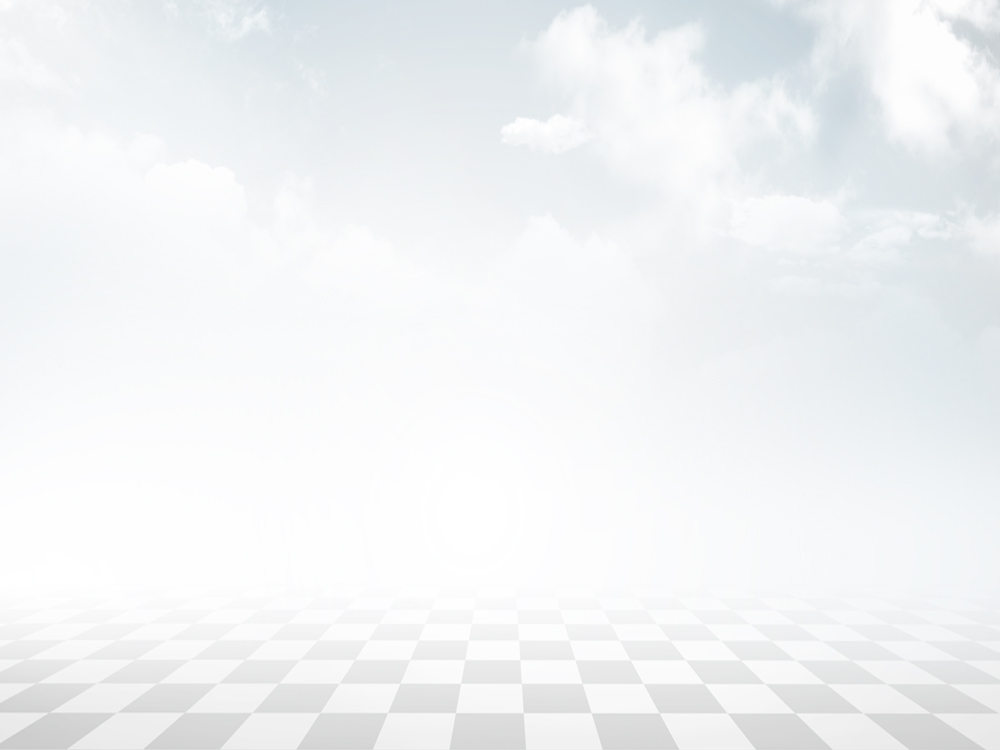 第11课
社会历史的主体
一、单项选择题。在每小题给出的四个选项中，只有一项是符合题目要求的。
C
1. 以下不属于人民群众范畴的是（       ）。
A. 全体社会主义劳动者
B. 社会主义事业的建设者
C. 全体中国公民
D. 拥护祖国统一和致力于中华民族伟大复兴的爱国者
【解析】 本题考查人民群众的概念和范围。在我国现阶段，全体社会主义劳动者、社会主义事业的建设者、拥护社会主义的爱国者、拥护祖国统一和致力于中华民族伟大复兴的爱国者，都属于人民群众的范围。故排除A、B、D项。C项，公民是一个法律概念，指的是根据某国法律取得国籍的人，享有法律规定的权利和承担法律规定的义务。公民除了包含人民群众外，还包括一些敌对分子。
2. 人民群众作为物质生产的承担者，创造了人们吃、穿、住、用、行所必需的生活资料。这体现了（       ）。
A. 人民群众是社会历史的主体 
B. 人民群众是社会物质财富的创造者
C. 人民群众是社会变革的决定力量 
D. 人民群众是社会精神财富的创造者
B
【解析】本题考查人民群众是物质财富的创造者。根据题意，人民群众“创造了人们吃、穿、住、用、行所必需的生活资料”，而这些生活资料都属于物质财富。
3. 生产关系的变革、社会制度的更替，最终都取决于生产力的发展，但不会随着生产力的发展而自发地实现和完成，必须借助人民群众的力量。这体现了（        ）。
A. 人民群众是社会历史的主体 
B. 人民群众是社会精神财富的创造者
C. 人民群众是社会变革的决定力量 
D. 人民群众是社会物质财富的创造者
C
【解析】本题考查人民群众是社会变革的决定力量。由生产关系的变革、社会制度的更替都需要借助人民群众力量来实现可知，人民群众是社会变革的决定力量。
4. 杰出人物能够较早地认识和把握历史发展的趋势，集中反映人民群众的意愿，并根据这种趋势和意愿自觉提出推动历史前进的任务。这体现了杰出人物在历史发展中具有（       ）。
A. 发起和探索作用 			B. 组织和领导作用
C. 表率和示范作用 			D. 决定历史趋势的作用
A
【解析】本题考查杰出人物在历史发展中的作用。杰出人物能够较早地认识和把握历史发展的趋势,集中反映人民群众的意愿。这体现了杰出人物在历史发展中具有发起和探索的作用。
D
5. 中国共产党的政治立场是（        ）。
A. 坚持独立自主 
B. 坚持群众路线
C. 坚持实事求是 
D. 坚持人民至上
【解析】本题考查中国共产党的政治立场。中国共产党始终坚持人民至上。
C
6. 中国共产党的根本宗旨是（        ）。
A. 为中国人民谋幸福 
B. 为中华民族谋复兴
C. 全心全意为人民服务 
D. 实现中华民族伟大复兴
【解析】本题考查中国共产党的根本宗旨。中国共产党的根本宗旨是全心全意为人民服务。
7. 习近平总书记在党的二十大报告中殷切寄语广大青年：“立志做有理想、敢担当、能吃苦、肯奋斗的新时代好青年”。新时代青年的使命是（       ）。
A. 做好自己的事情 
B. 遵纪守法、做合格公民
C. 助人为乐、快乐生活 
D. 服务人民、奉献祖国
D
【解析】本题考查新时代青年的使命。新时代青年的使命是服务人民、奉献祖国。
B
8. 以下关于“人民群众创造社会精神财富”的表述，正确的是（        ）。
①人民群众的物质生产实践是社会精神财富的物质基础
②人民群众的生产生活实践是社会精神财富的源泉
③人民群众直接参与社会精神财富的创造
④人民群众是社会变革的决定力量
A. ①②④ 	B. ①②③ 	C. ②③④ 	D. ①②③④
【解析】本题考查人民群众是社会精神财富的创造者。选项中的④表述正确，但与题意“人民群众创造社会精神财富”无关，故排除④。
二、判断题。请判断正误，正确的选“A”，错误的选“B”。
B
9. 人民群众是一个历史范畴，从量上看，是指全部社会人口。（       ）
A. 正确 			B. 错误
【解析】本题考查人民群众的概念。人民群众，从量上看，是指社会人口的绝大多数，而非全部社会人口。
A
10. 人民立场是中国共产党的根本政治立场。（       ）
A. 正确 			B. 错误
【解析】略。
11. 杰出人物是历史人物中对推动历史发展作出了重要贡献或起到了重要作用的人。（       ）
A
A. 正确 			B. 错误
【解析】略。
12. 杰出人物以卓越的见解和才能宣传鼓动、教育引导广大群众，领导群众去实现一定的历史任务。这体现的是杰出人物在历史发展中具有表率和示范作用。（        ）
B
A. 正确 			B. 错误
【解析】本题考查杰出人物在历史发展中的作用。杰出人物以卓越的见解和才能宣传鼓动、教育引导广大群众，领导群众去实现一定的历史任务。这体现的是杰出人物在历史发展中具有组织和领导作用。
13. 群众观点是无产阶级政党的根本观点。共产党最基本的一条经验是一刻也不能脱离人民群众。（       ）
A
A. 正确 			B. 错误
【解析】略。
A
14. 中国共产党人的奋斗目标是实现人民对美好生活的向往。（        ）
A. 正确 			B. 错误
【解析】略。
A
15. 新时代好青年是有理想、敢担当、能吃苦、肯奋斗的时代新人。（       ）
A. 正确 			B. 错误
【解析】略。
16. 新时代青年要增强对人民的深厚情感，从内心深处真正热爱人民。要时刻维护人民利益，坚决同一切损害人民利益的言行作斗争。（        ）
A
A. 正确 			B. 错误
【解析】略。
三、填空题。
17. 马克思认为______________ 是社会历史的主体，是历史的创造者。
18. 要历史地、______________ 看待杰出人物在历史发展中的作用。
19. 坚持______________，是贯穿习近平新时代中国特色社会主义思想的一条红线。
20. 新时代青年应牢固树立______________ 的崇高理想，把________________ 作为自己的奋斗目标，自觉把小我融入人民的大我之中。
人民群众
辩证地
人民至上
为人民服务
人民的期盼和需要
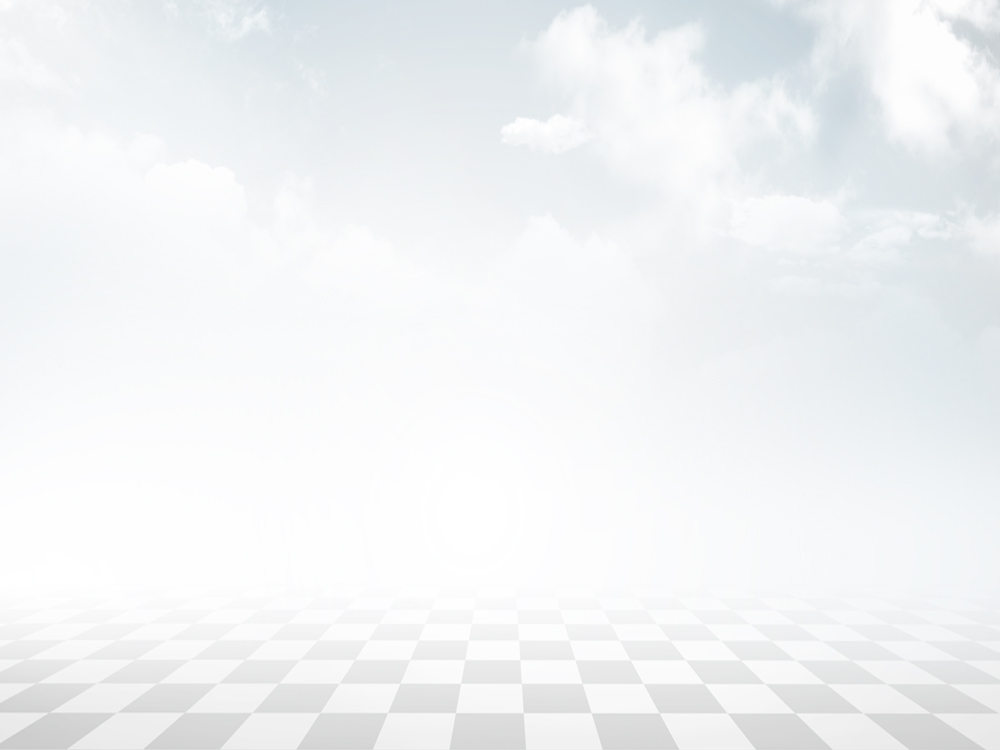 第12课
实现人生价值
一、单项选择题。在每小题给出的四个选项中，只有一项是符合题目要求的。
1. 人生观是人们关于人生目的、人生态度、人生价值等问题的根本观点，人生观的核心问题是（        ）。
A. 价值观问题 			B. 世界观问题 
C. 人生选择的问题 			D. 人生导向的问题
A
【解析】 本题考查人生观的核心问题。人生观是人们关于人生目的、人生态度、人生价值等问题的根本观点。人生观的核心问题是价值观问题，价值观影响一个人的理想、信念、生活目标，影响人们对人生目的、人生意义、人生道路等问题的思考和选择。
2. 一个民族赖以维系的精神纽带，一个国家共同的思想道德基础，是最持久、最深层的精神力量的是（       ）。
A. 价值观 			B. 核心价值观 
C. 核心价值体系 		D. 人生观
B
【解析】本题考查核心价值观的意义。核心价值观承载着一个民族、一个国家的精神追求，体现着一个社会评判是非曲直的标准，是一个民族赖以维系的精神纽带，是一个国家共同的思想道路基础，是最持久、最深层的精神力量。
3. 以下不属于社会主义核心价值观的基本内容的是（        ）。
A. 富强、民主、文明、和谐 
B. 自由、平等、公正、法治
C. 爱国、敬业、诚信、友善 
D. 爱国、民主、自由、诚信
D
【解析】本题考查社会主义核心价值观的基本内容。富强、民主、文明、和谐，自由、平等、公正、法治，爱国、敬业、诚信、友善，是社会主义核心价值观的基本内容。
4. （       ）是人生的“拔节孕穗期”，是价值观形成和确立的重要时期。
A. 幼儿阶段 
B. 童年阶段 
C. 青少年阶段 
D. 中年阶段
C
【解析】本题考查广泛践行社会主义核心价值观。青少年阶段是价值观形成和确立的重要时期。
5. 新时代青年要将社会主义核心价值观转化为人生的价值准则，使其成为一言一行的基本遵循、日常的行为准则，新时代青年培育和践行社会主义核心价值观要做到（      ）。
①要勤学，下得苦功夫，求得真学问
②要修德，加强道德修养，注重道德实践
③要明辨，善于明辨是非，善于决断选择
④要笃实，扎扎实实干事，踏踏实实做人
A. ①②④ 	    B. ①②③      C. ②③④      D. ①②③④
D
【解析】本题考查培养社会主义核心价值观的具体途径。要把社会主义核心价值观落细、落小、落实，切实做到勤学、修德、明辨、笃实。
6. 社会价值与自我价值之间的关系表现为（       ）。
A. 完全一致 
B. 辩证统一 
C. 相互依赖 
D. 相互排斥
B
【解析】本题考查人生价值是社会价值和自我价值的统一。人的社会价值与自我价值是辩证统一的。两者相互联系、密不可分，社会价值是人的根本价值，是自我价值实现的基础。
C
7. 评价人生价值的标准主要是（        ）。
A. 看个人能力 
B. 看个人的幸福程度
C. 看个体对社会所作的贡献 
D. 看个体对社会的看法
【解析】本题考查人生价值的评价标准。评价人生价值主要看个体对社会所作的贡献。
8. 关于“人的价值是奉献与获取的统一”，下列描述中正确的是（       ）。
A. 人们只需要关注个人的获取，无需关心对社会的奉献
B. 奉献和获取是相互独立的，它们之间没有必然联系
C. 在个人发展的同时贡献社会，体现了人的价值是奉献与获取的统一
D. 社会价值仅通过个体的经济收入来衡量，与其奉献无关
C
【解析】本题考查人的价值是奉献与获取的统一。奉献推动了社会发展，为个人的正当获取打下基础；正当的获取又会激发起个人的积极性和创造性，为社会作出更大的贡献。二者不可分割地联系在一起，只有“我为人人，人人为我”，社会才能和谐进步。
二、判断题。请判断正误，正确的选“A”，错误的选“B”。
A
9. 世界观决定人生观，有什么样的世界观，就会有什么样的人生观。（       ）
A. 正确 			B. 错误
【解析】略。
10.价值观是世界观和人生观的重要组成部分。（       ）
A
A. 正确 			B. 错误
【解析】略。
B
11. 价值观是人们关于人生目的、人生态度、人生价值等问题的根本观点。（       ）
A. 正确 			B. 错误
【解析】本题考查人生观的概念。人们关于人生目的、人生态度、人生价值等问题的根本观点是人生观，而非价值观。价值观是人们对于事物价值的总的看法和根本观点。
A
12. 核心价值观是文化软实力的灵魂、文化软实力建设的重点 。（        ）
A. 正确 			B. 错误
【解析】略。
13. 自由、平等、公正、法治是关于社会主义核心价值观中的国家层面的表述。（       ）
B
A. 正确 			B. 错误
【解析】本题考查社会主义核心价值观。自由、平等、公正、法治是社会主义核心价值观中关于社会层面的表述，而不是国家层面的表述。
A
14. 青少年阶段是人生的“拔节孕穗期”，是价值观形成和确立的重要时期。（       ）
A. 正确 			B. 错误
【解析】略。
15. 自我价值是个体的活动对社会、他人所具有的价值，主要表现为个人对社会的责任和贡献。（        ）
B
A. 正确 			B. 错误
【解析】本题考查社会价值的概念。社会价值是个体的活动对社会、他人所具有的价值，主要表现为个人对社会的责任和贡献。自我价值是个体的活动对自己的生存和发展所具有的价值，主要表现为对自身物质和精神的满足程度。
16. 新时代青年要以实现中华民族伟大复兴为己任，增强做中国人的志气、骨气、底气，勇做走在时代前列的奋进者、开拓者、奉献者。（        ）
A
A. 正确 			B. 错误
【解析】略。
三、填空题。
17. 承载着一个民族、一个国家的精神追求，体现着一个社会评判是非曲直的标准，是一个民族赖以维系的精神纽带，是一个国家共同的思想道德基础，是最持久、最深层的精神力量的是______________。
18. 我们要努力身体力行，将社会主义核心价值观推广到全社会中去，为实现______________、______________、______________ 的中国梦凝聚强大的青春能量。
19. ______________ 是人的根本价值。
20. 价值观是人们对于事物价值的______________ 看法和______________ 观点。
核心价值观
国家富强
民族振兴
人民幸福
社会价值
总的
根本
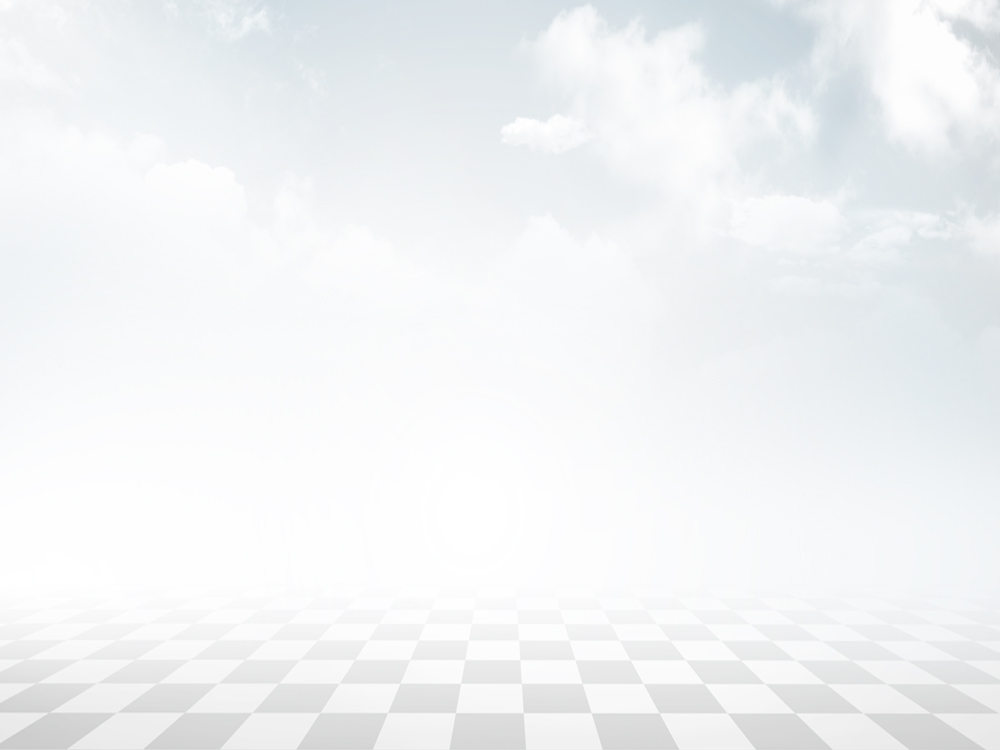 第四单元测试卷
一、单项选择题。在每小题给出的四个选项中，只有一项是符合题目要求的。
1. 社会存在即社会的物质生活条件，社会存在中最主要的部分且对社会存在发展起决定性作用的是（        ）。
A. 人口因素 				B. 物质资料的生产方式
C. 物质生产活动 			D. 自然地理环境
B
【解析】本题考查物质生产方式（或物质资料的生产方式）的地位和作用。物质资料的生产方式是社会存在的构成部分，是社会存在中的最主要的内容，对社会发展起决定性作用。
A
2. 社会意识按主体范围分为（      ）。
A. 个体意识和群体意识 
B. 社会心理和社会意识形式
C. 政治意识和法律意识 
D. 意识形态和非意识形态
【解析】本题考查社会意识的分类。社会意识按主体范围分为个体意识和群体意识，按层次分为低层次、不系统的社会心理和高层次、系统化的社会意识形式（思想体系）。
3. 幸福感是人们对生活满意程度的一种心理体验，它以一定的物质财富为基础，但在现实生活中，幸福感的提升与物质财富的增加并不一定同步。这说明（       ）。
A. 社会意识促进社会发展 
B. 社会意识具有相对独立性
C. 社会生活在本质上是实践的 
D. 社会意识可以脱离社会存在
B
【解析】本题考查社会意识的相对独立性。社会意识与社会存在的发展具有不完全同步性与不平衡性。幸福感以一定的物质财富为基础，但在现实生活中，幸福感的提升与物质财富的增加并不一定同步。说明幸福感作为一种社会意识是由社会存在决定，不能脱离社会存在，但与社会存在的变化并不总是同步的，社会意识具有相对独立性。
4. 当生产关系适合生产力发展的客观要求时，就会推动生产力的发展；当生产关系不适合生产力发展的客观要求时，就会阻碍甚至破坏生产力的发展。这体现的是（       ）。
A. 生产力决定生产关系 
B. 生产力是社会发展的根本力量
C. 生产关系对生产力具有反作用 
D. 生产关系一定要适合生产力的发展
C
【解析】本题考查生产关系对生产力的反作用。生产关系对生产力具有反作用主要体现在当生产关系适合生产力发展的客观要求时，就会推动生产力的发展；当生产关系不适合生产力发展的客观要求时，就会阻碍甚至破坏生产力的发展。
B
5. 人类社会发展的基本矛盾是（       ）。
A. 生产力与生产关系的矛盾运动
B. 生产力与生产关系、经济基础与上层建筑的矛盾运动
C. 经济基础与上层建筑的矛盾运动
D. 生产关系与经济基础的矛盾运动
【解析】本题考查人类社会发展的基本矛盾。人类社会基本矛盾是生产力与生产关系、经济基础与上层建筑的矛盾运动。
6. 人民群众在生产实践中不断改进和发展生产工具与生产技术，促进了生产力的发展和社会的全面进步。这体现的是（       ）。
A. 人民群众是社会历史的主体 
B. 人民群众是社会精神财富的创造者
C. 人民群众是社会变革的决定力量 
D. 人民群众是社会物质财富的创造者
D
【解析】本题考查人民群众是社会物质财富的创造者。题目中涉及的生产工具、生产技术，以及生产力这些都是物质财富的创造工具。
7. 杰出人物具有特殊的人格魅力，在历史的前进运动中往往身先士卒、率先垂范。这体现了杰出人物在历史发展中具有（      ）。
A. 发起和探索作用 
B. 组织和领导作用
C. 表率和示范作用 
D. 决定历史趋势的作用
C
【解析】本题考查杰出人物在历史发展中的作用。杰出人物“在历史的前进运动中往往身先士卒、率先垂范”体现了杰出人物在历史发展中具有表率和示范作用。
8. 下列关于新时代青年服务人民、奉献祖国的重要意义和实现途径，正确的是（     ）。
①要担当时代责任 ②要与人民同呼吸、共命运
③要自觉投身服务人民的伟大实践 ④为中国人民谋幸福，为中华民族谋复兴
A. ①②④    B. ①②③     C. ②③④      D. ①②③④
B
【解析】本题考查新时代青年服务人民、奉献祖国的重要意义和实现途径。④与题意不符，为中国人民谋幸福，为中华民族谋复兴是中国共产党人的初心和使命。
9. 2022 年12 月23 日，习近平在中央农村工作会议上的讲话中强调，“要经常到农民群众家中走一走、看一看，深入群众、扎根群众，问需于民、问计于民，关心群众安危冷暖、急难愁盼，从农民群众的喜怒哀乐中检视我们的工作。”这表明（      ）。
A. 中国共产党人要树牢群众观点、贯彻群众路线
B. 中国共产党人要坚持全心全意为人民服务
C. 中国共产党人要把人民对美好生活的向往作为自己的奋斗目标
D. 中国共产党人要坚持人民至上
A
【解析】本题考查党的群众路线和群众观点。从“经常到农民群众家中走一走、看一看，深入群众、扎根群众，问需于民、问计于民”等可以看出要坚持一切为了群众，一切依靠群众，从群众中来，到群众中去的群众路线。
10. 2023 年9 月1 日，公益节目《开学第一课》中的《儒藏》工程专家、“中国历代绘画大系”工程专家、考古学家、高海拔宇宙线观测站“拉索”科学家、神舟十六号乘组等嘉宾，用自己的人生经历和奋斗足迹传播知识、传授美德，力求让广大青少年立体感受广阔的社会现实和伟大的时代进程，传递出清晰的价值导向——“强国复兴有我”。这表明（        ）。
A. 价值观是对人生价值的总的看法和根本观点
B. 人生观是人们关于人生目的、人生态度、人生价值等问题的根本观点
C. 正确的价值观对青少年人生发展起正确的导向作用
D. 人生观是价值的向导
C
【解析】本题考查价值观的导向作用。A项表述片面，价值观是人们对于事物价值的总的看法和根本观点，而不仅仅是对人生价值的看法。B项正确，但与题意不符。D项错误，价值观是人生的向导。
11. 社会主义核心价值观的基本内容是富强、民主、文明、和谐，自由、平等、公正、法治，爱国、敬业、诚信、友善。下列关于社会主义核心价值观的表述，正确的是（         ）。
①社会主义核心价值观包含3 个层面、12 个范畴
② 社会主义核心价值观回答了我们要建设什么样的国家、建设什么样的社会、培育什么样的公民的重大问题
③社会主义核心价值观是当代中国精神的集中体现，具有重要的方向性作用
④ 社会主义核心价值观告诉我们中国特色社会主义事业到底追求什么、要向着什么方向走，为我们提供了价值判断和价值选择的根本标准，引导我们明大德、守公德、严私德
A. ①②③ 		B. ①②④ 	C. ②③④ 	D. ①②③④
D
【解析】本题考查社会主义核心价值观的基本内容和重要性。
C
12. 以下表述中符合在奉献中实现人生价值的是（       ）。
①实现人生价值更重要的是看个人的幸福指数
②实现人生价值要立足本职岗位
③实现人生价值要注重诚实劳动
④实现人生价值侧重的是获取，而非奉献
A. ①② 	B. ②④ 	C. ②③ 	D. ③④
【解析】本题考查实现人生价值的具体要求。实现人生价值更注重个人的积极奉献，立足本职岗位，注重诚实劳动，评价人生价值主要看个人对社会的奉献，所以①④的表述与题意不符。
二、判断题。请判断正误，正确的选“A”，错误的选“B”。
13. 社会存在与社会意识的关系问题，是历史观的基本问题。对二者关系的不同回答，是区分历史唯物主义和历史唯心主义的根本依据。（       ）
A
A. 正确 			B. 错误
【解析】略。
14. 生产关系主要包括生产资料所有制关系、生产中人与人的关系以及产品分配关系三个方面，其中起决定性作用的是生产资料所有制关系。（        ）
A
A. 正确 			B. 错误
【解析】略。
A
15. 上层建筑是指建立在一定经济基础之上的制度、设施以及思想体系。（       ）
A. 正确 			B. 错误
【解析】略。
16. 在阶级社会中，社会基本矛盾的解决主要是通过阶级斗争实现的，但社会主义社会已经不存在阶级斗争了。（       ）
B
A. 正确 			B. 错误
【解析】本题考查社会基本矛盾在不同社会的矛盾解决形式。在阶级社会中，社会基本矛盾的解决主要是通过阶级斗争实现的。在社会主义社会中，阶级斗争仍然在一定范围内存在，但已经不是主要矛盾。
17. 杰出人物是历史人物中对推动历史发展作出重要贡献或起到重要作用的人，杰出人物对社会历史总趋势发展起到决定作用。（        ）
B
A. 正确 			B. 错误
【解析】本题考查杰出人物的概念及其作用。任何杰出人物都是一定时代的社会历史条件的产物，不管他在历史上发挥了多大的作用，都是受到社会发展客观规律的制约，不能决定和改变历史发展的总进程和总方向。
18. 历史人物有些起推动历史前进的进步作用，有些起阻碍历史前进的反动作用，而只有前者才是杰出人物。（         ）
A
A. 正确 			B. 错误
【解析】略。
19. 群众观点是无产阶级政党的根本观点。共产党最基本的一条经验是一刻也不能脱离人民群众。（       ）
A
A. 正确 			B. 错误
【解析】略。
20. 社会主义核心价值观是当代中国精神的集中体现，凝结着全体人民共同的价值追求，是凝聚人心、汇聚民力的强大力量。（       ）
A
A. 正确 			B. 错误
【解析】略。
B
21. 自我价值是社会价值实现的基础，自我价值是人的根本价值。（      ）
A. 正确 			B. 错误
【解析】本题考查社会价值和自我价值的关系。社会价值是自我价值的基础，社会价值是人的根本价值。
22. 人既是价值的创造者，也是价值的享用者。人的价值是奉献与获取的统一。（      ）
A
A. 正确 			B. 错误
【解析】略。
三、填空题。
23. 生产方式中最革命、最活跃的因素是______________。
24. 经济基础是指由社会一定发展阶段的生产力所决定的___________________。
25. 党的群众路线是一切为了群众，______________，从群众中来，到群众中去。
26. 中华民族正处于历史发展的最好时期，新时代青年既面临着难得的建功立业的人生际遇，也承担着____________________________ 时代使命。
生产力
生产关系的总和
一切依靠群众
实现中华民族伟大复兴
27. 培育和践行社会主义核心价值观，要把社会主义核心价值观落细、落小、  _____________。
28. ______________ 是自我价值和社会价值的统一。
落实
人生价值